2022.07.07(木)【課題別研修】地理的な見方・考え方を踏まえた授業づくりの基礎
1時間目
2万5000分の1地形図の活用
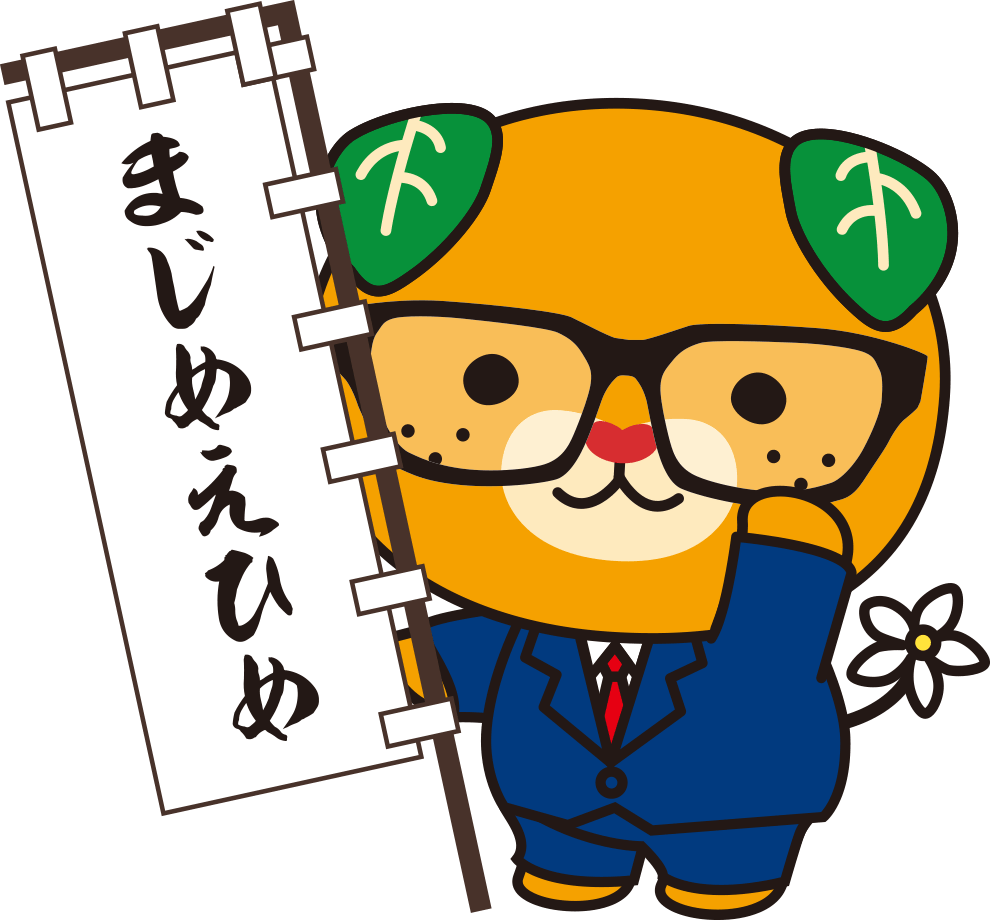 愛媛県総合教育センター
教育開発部　教科教育室
（社会、地理歴史・公民）
1
１　地形図の活用
⑴　地形図：国土交通省（　国土地理院　）発行　
　　①図法：（　ユニバーサル横メルカトル＝ＵＴＭ　）図法　　②縮尺：「１万分の１」「２万5000分の１」「５万分の１」３種類　　　　　　・縮尺は２万5000分の1の方が、５万分の１より（　大きい　）　　　　　　
　　　　　　　＝大縮尺　→　実際の分数にして大きい方が大きい
　　③地図記号：地形図を見やすくするための記号（別紙参照）
2
１　地形図の活用
⑵　等高線
２万５千分の１
５万分の１
２００ｍ
３００ｍ
１９０ｍ
２８０ｍ
１８０ｍ
２６０ｍ
１７０ｍ
２４０ｍ
１６０ｍ
２２０ｍ
１５０ｍ
２００ｍ
１４０ｍ
１８０ｍ
１３０ｍ
１６０ｍ
１２０ｍ
１４０ｍ
１１０ｍ
１２０ｍ
１００ｍ
１００ｍ
3
１　地形図の活用
⑶　断面図
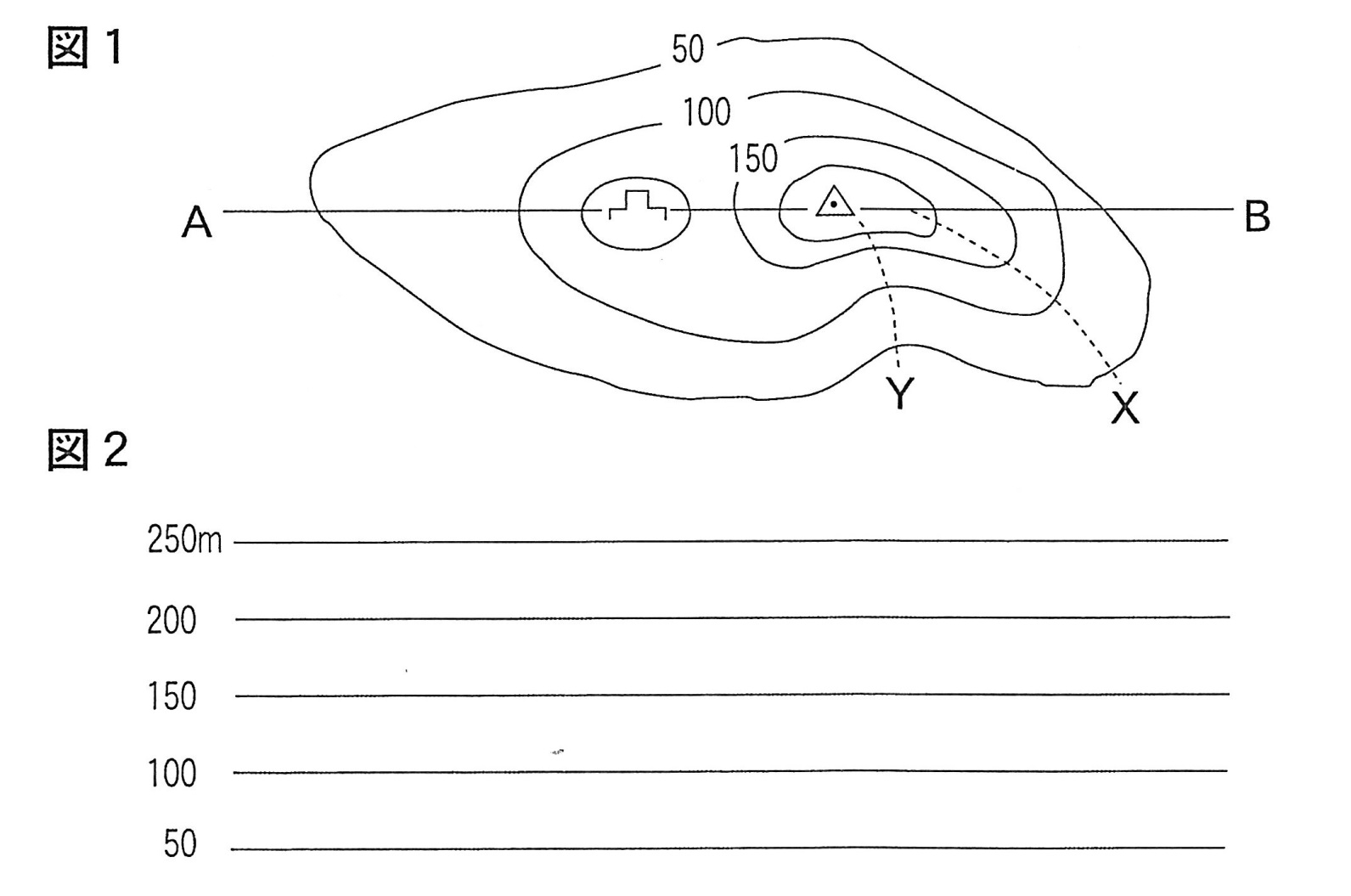 4
１　地形図の活用
⑶　断面図
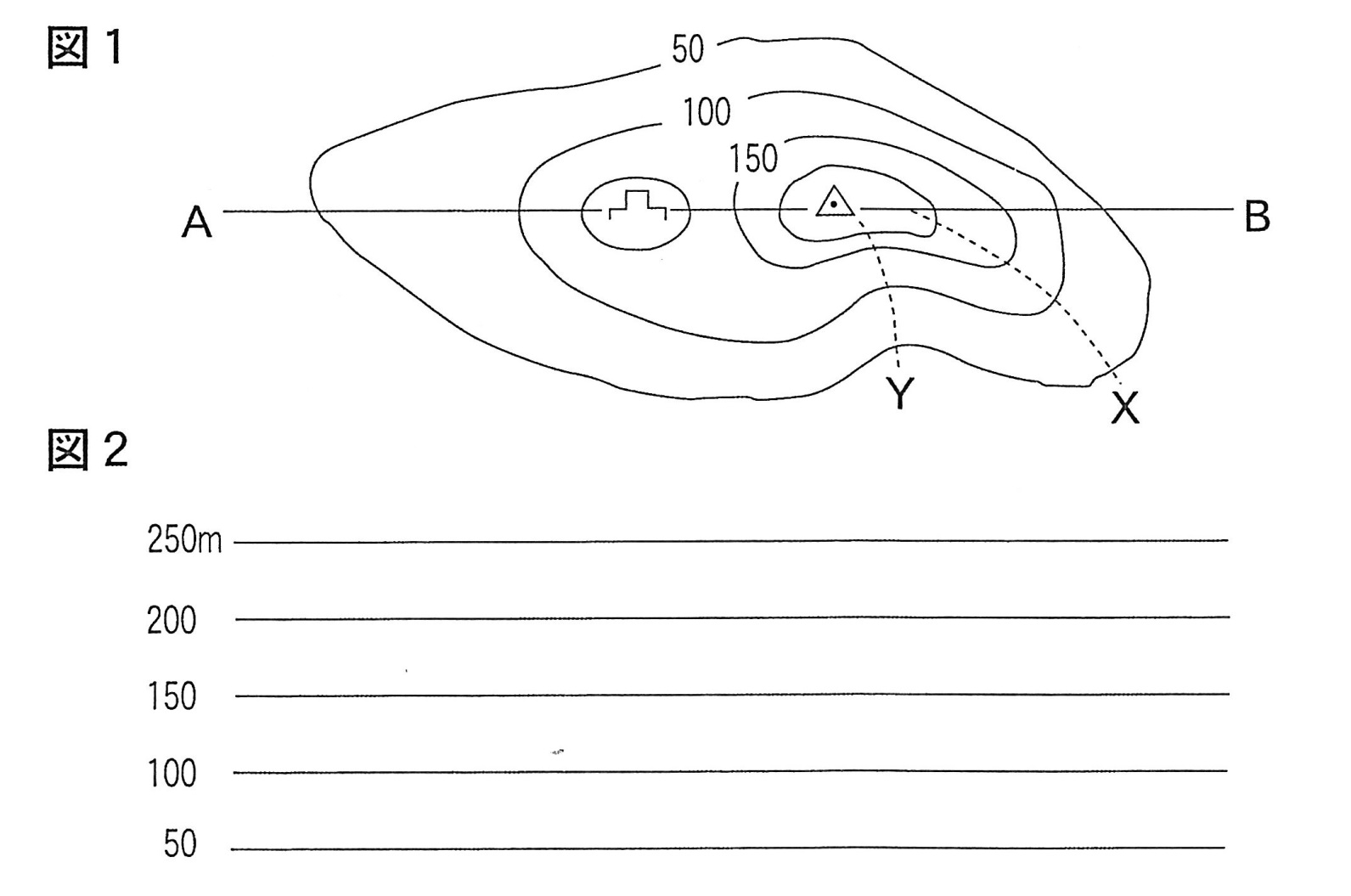 尾根線
谷線
5
１　地形図の活用
⑷　尾根・谷
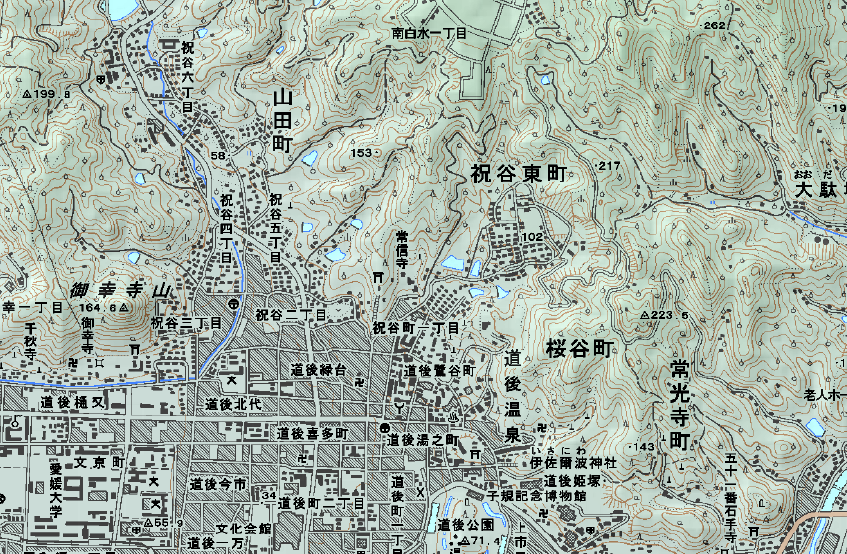 6
１　地形図の活用
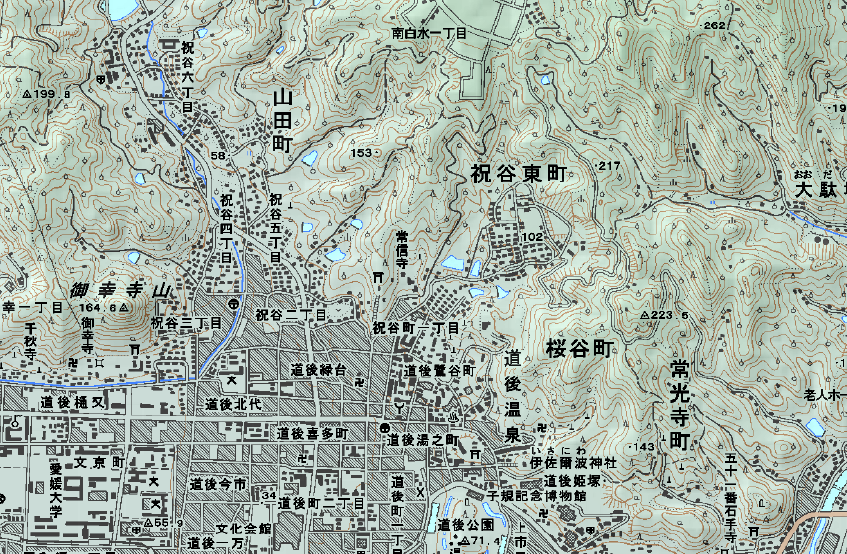 ⑷　尾根・谷
尾根線
谷線
7
１　地形図の活用
⑷　尾根・谷
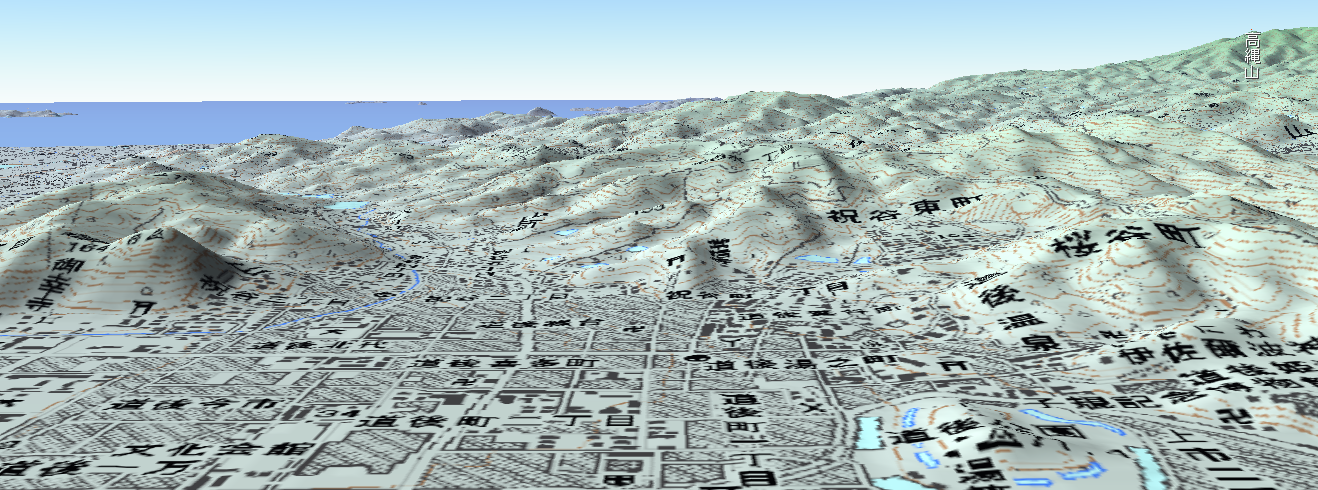 カシミール３Ｄで作成
8
１　地形図の活用
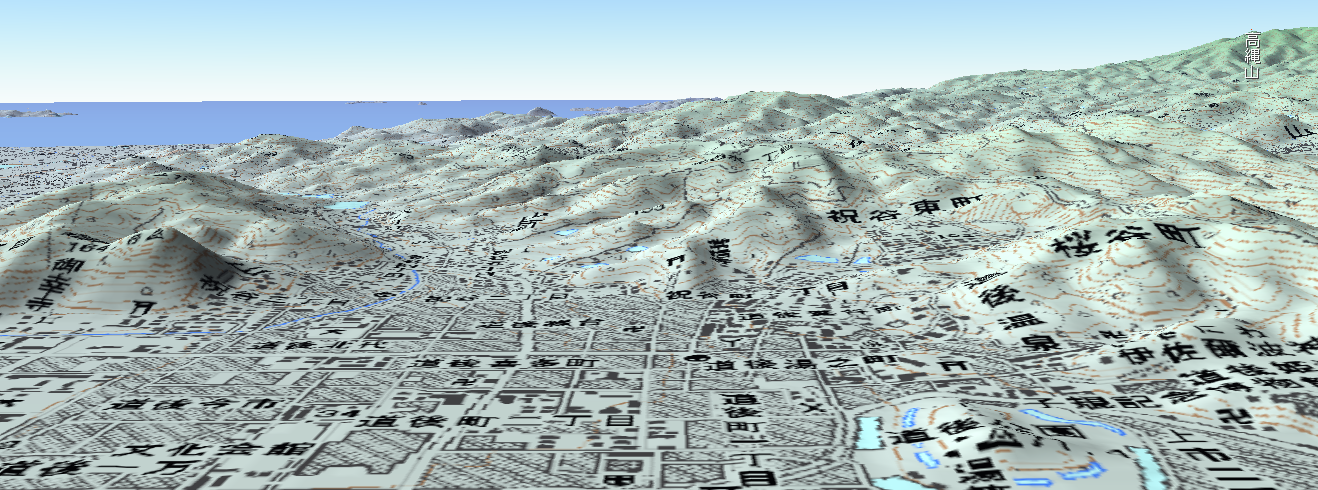 ⑷　尾根・谷
尾根線
谷線
尾根の向こう側は見えない、見える側が集水域
9
１　地形図の活用
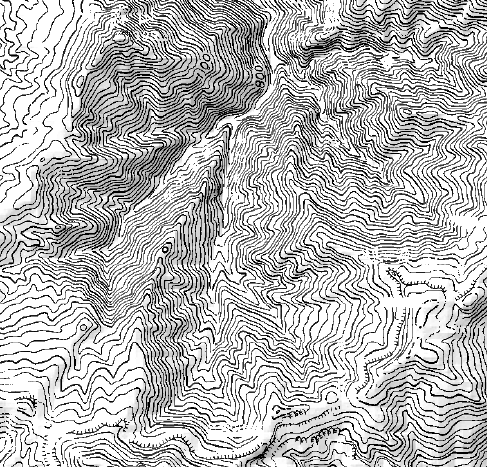 ⑷　尾根・谷
Ｙ
①　ＯからＰ・Ｑ・Ｒは見えるか？
Ｘ
・O
②　Ｘ－Ｙ線にダムを　つくった時の水面は？集水域は？
・Ｐ
・Ｒ
・Ｑ
10
１　地形図の活用
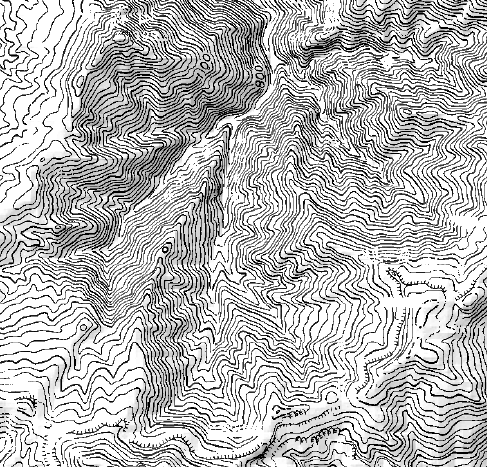 ⑷　尾根・谷
Ｙ
Ｘ
①　ＯからＰ・Ｑ・Ｒは見えるか？
尾根線
・O
・Ｐ
②　Ｘ－Ｙ線にダムを　つくった時の水面は？集水域は？
・Ｒ
・Ｑ
11
１　地形図の活用
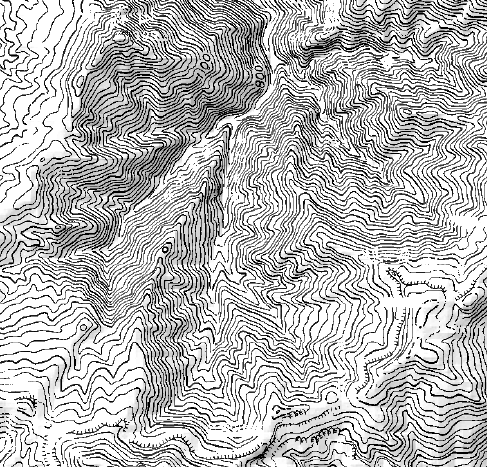 ⑷　尾根・谷
Ｙ
Ｘ
①　ＯからＰ・Ｑ・Ｒは見えるか？
尾根線
・O
谷線
・Ｐ
②　Ｘ－Ｙ線にダムを　つくった時の水面は？集水域は？
・Ｒ
・Ｑ
12
１　地形図の活用
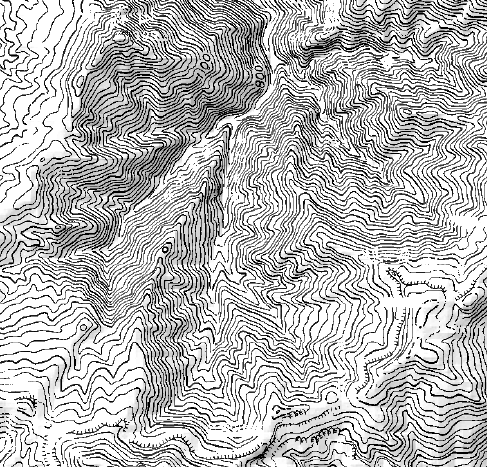 ⑷　尾根・谷
Ｙ
Ｘ
①　ＯからＰ・Ｑ・Ｒは見えるか？
尾根線
・O
谷線
・Ｐ
②　Ｘ－Ｙ線にダムを　つくった時の水面は？集水域は？
・Ｒ
・Ｑ
13